Expanding Opportunities for Justice Involved Individuals – The Transformational Path
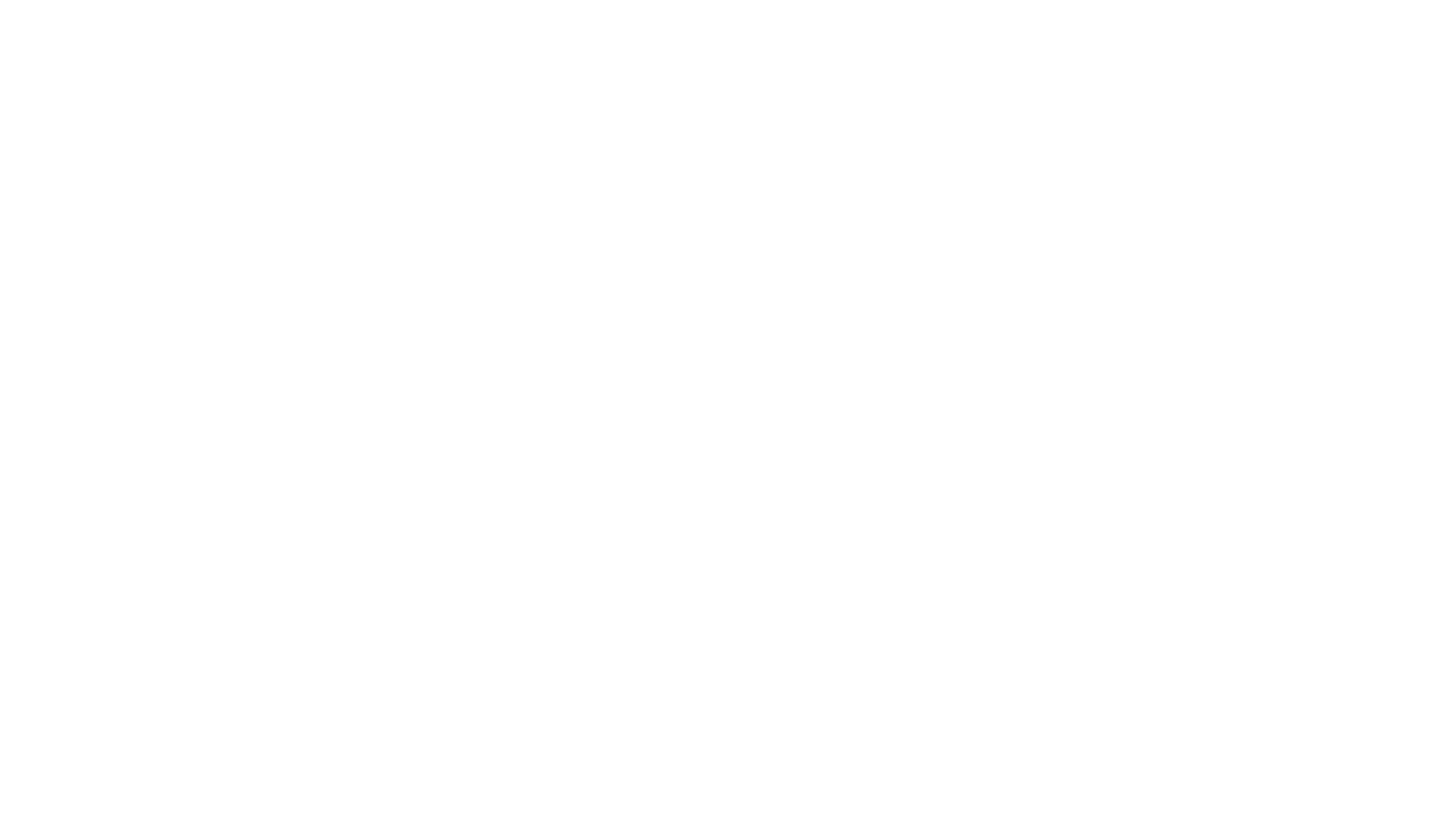 The Evolution of Corrections – some historical perspective to begin
Early forms of incarceration in Illinois
Public flogging, the pillory for imprisonment, or a short time in county jails comprised the earliest forms of punishment for public offenders after Illinois was chartered in 1818 as the nation's 21st state. The state's few jails consisted of the most part of rude log dwellings.

Hans W. Mattick and Ronald P. Sweet, authors of Illinois Jails, have described well the procedure for booking prisoners in the rustic structures: In those days, a typical prisoner would have entered a two-story log structure with three or four narrow, barred windows through the only door, located on the second floor. If he was considered dangerous, he would have been let down to the ground floor on a ladder placed through a hole in the ceiling and later withdrawn. He shared his quarters with the debtors, the insane, the inebriate and other "evil doers." Generally, no heat was provided and a bucket served his sanitary needs.
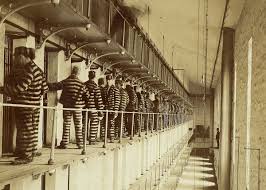 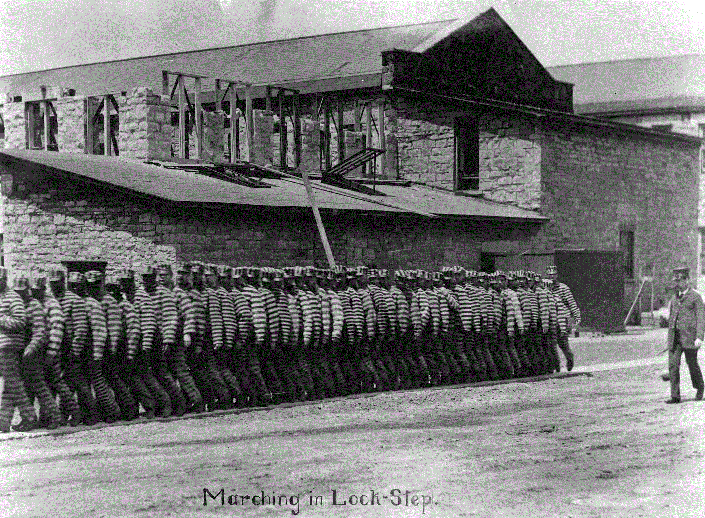 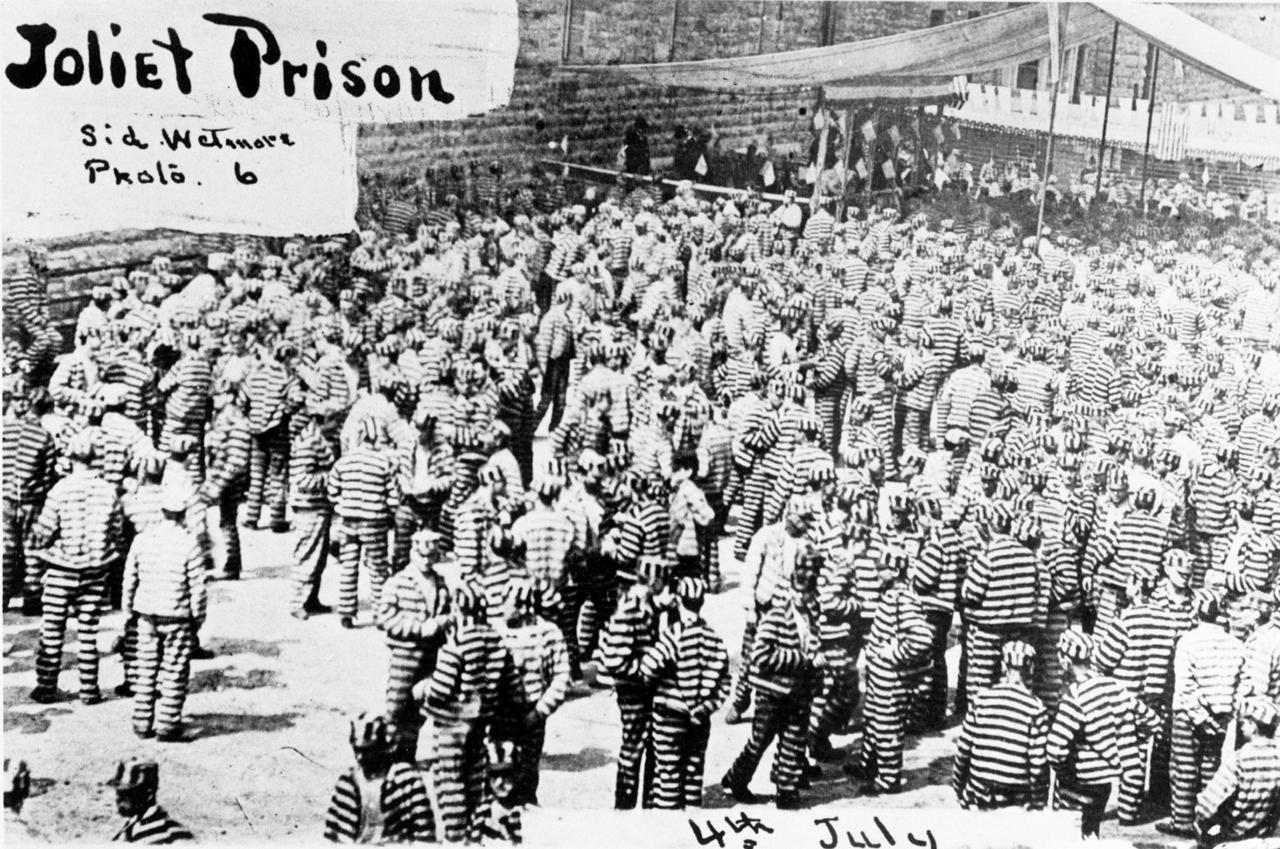 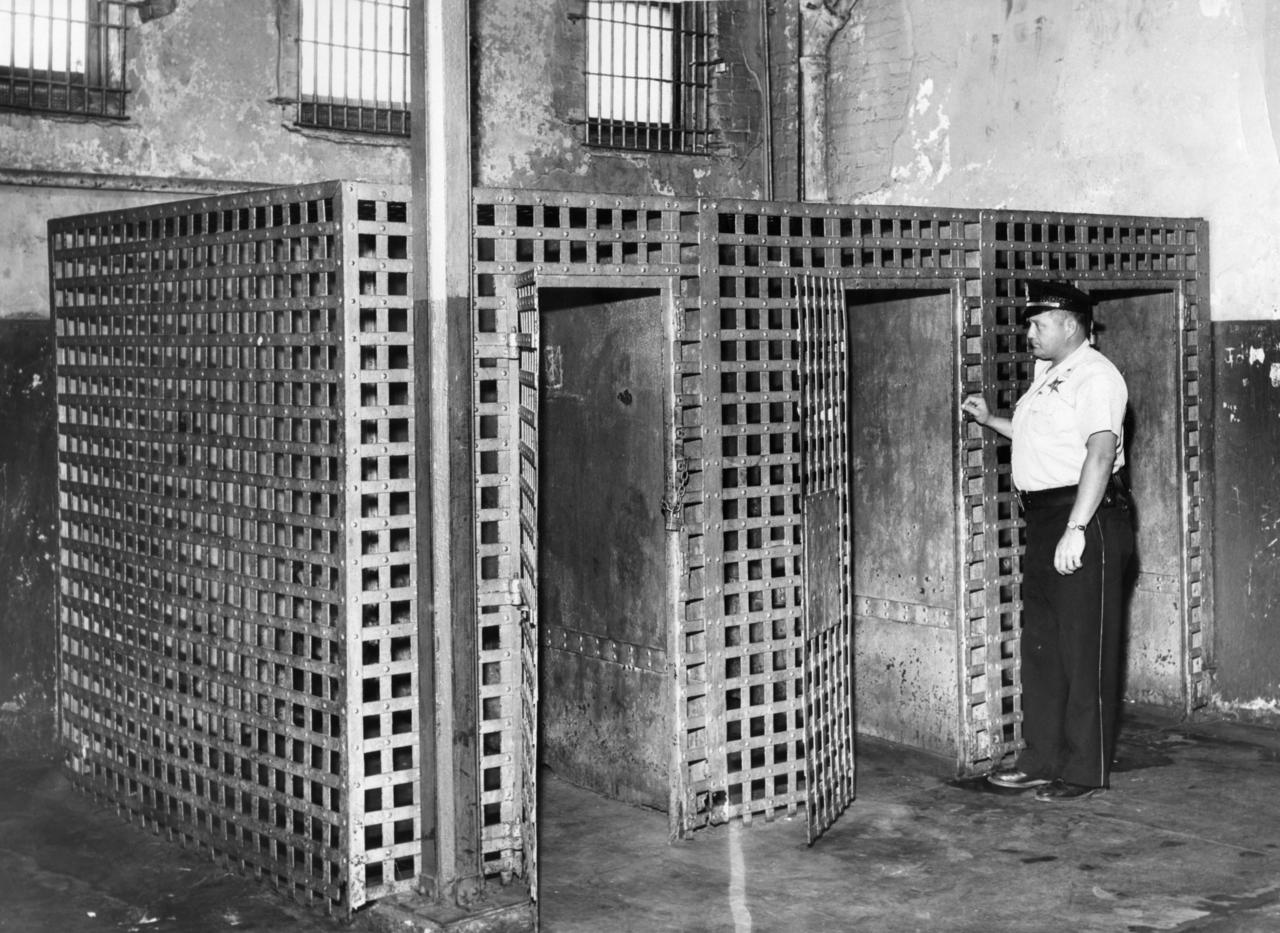 For the women…
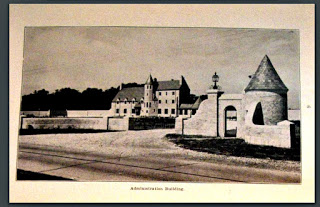 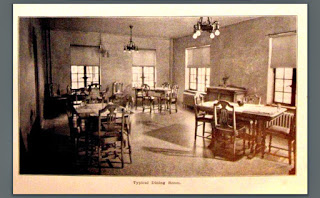 http://offthebeatenpathinillinois.blogspot.com/2016/10/oakdale-womens-reformatory.html
In the early 1930's Illinois prisons were dank, overcrowded, and sanitary conditions were fair at best. Dismal at worst. The Women's Clubs of Illinois undertook a project to build an institution strictly for incarcerated women and in 1931 at a cost of $850,000.00 a state of the art facility was built in the farmlands outside Dwight. The location was chosen for it's pleasant countryside,  flora and fauna because it was believed that "Beautiful surroundings, orderly training and kindliness would overcome the effects of bad breeding, environment, and adverse mental conditions".
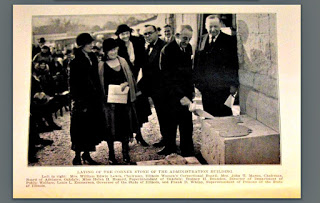 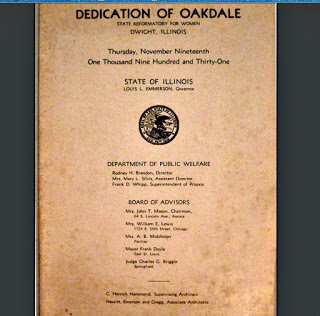 Here are a few lines from the dedication brochure that was given out on opening day: "Believing idleness is a contributing cause for the unrest and discontent so prevalent in institutions the policy that has been approved allows for 8 hours of work or school 6 days a week", "The commercial laundry offers an excellent opportunity for those adapted to this work-hand laundry being part of the training. The industrial building includes space for power sewing machines, with opportunity for hand sewing, mending, fancy work and the factory type of sewing. The garden of 12 acres, the care of the flowers and shrubs, 130 sheep and 2000 chickens and the farm work provide the outdoor work so beneficial to certain groups. Home economics and canning form part of the work"
A new era in corrections in Illinois was begun on July 22, 1969, when Governor Richard B. Ogilvie created the Task Force on Corrections, and named as its chairman Peter B. Bensinger, chairman of the Illinois Youth Commission. The task force met throughout the summer of 1969 and presented its recommendations to Governor Ogilvie that November.

In presenting his message outlining creation of the new Department of Corrections to the 76th General Assembly, Governor Ogilvie said, "In recommending this department, I emphasize this: we must break the present cycle of arrest, incarceration and release, which in a majority of cases is repeated over and over again. We are faced with the most difficult of all tasks–the understanding and changing of human behavior–and we must approach our job with a full awareness of the failure of past policies.

"In Illinois we keep our adult felons incarcerated for periods longer than 45 other states, yet our rate of recidivism, or return to prison, is one of the highest. We speak of rehabilitation, but we provide only one vocational officer to every 50 custodial officers at Joliet. We have given our state a half-way house program and work release programs, but we have not given a full professional department to administer these programs.“

"The proposal which I am submitting to you today for the creation of the Department of Corrections is an adaption of the Model Act for Standard Correctional Services of the National Council on Crime and Delinquency. This Model Act has served as the pattern for penal reform in four states in the last three years. It reflects a joint effort, which we have undertaken with the John Howard Association and the Illinois Committee of the NCCD."
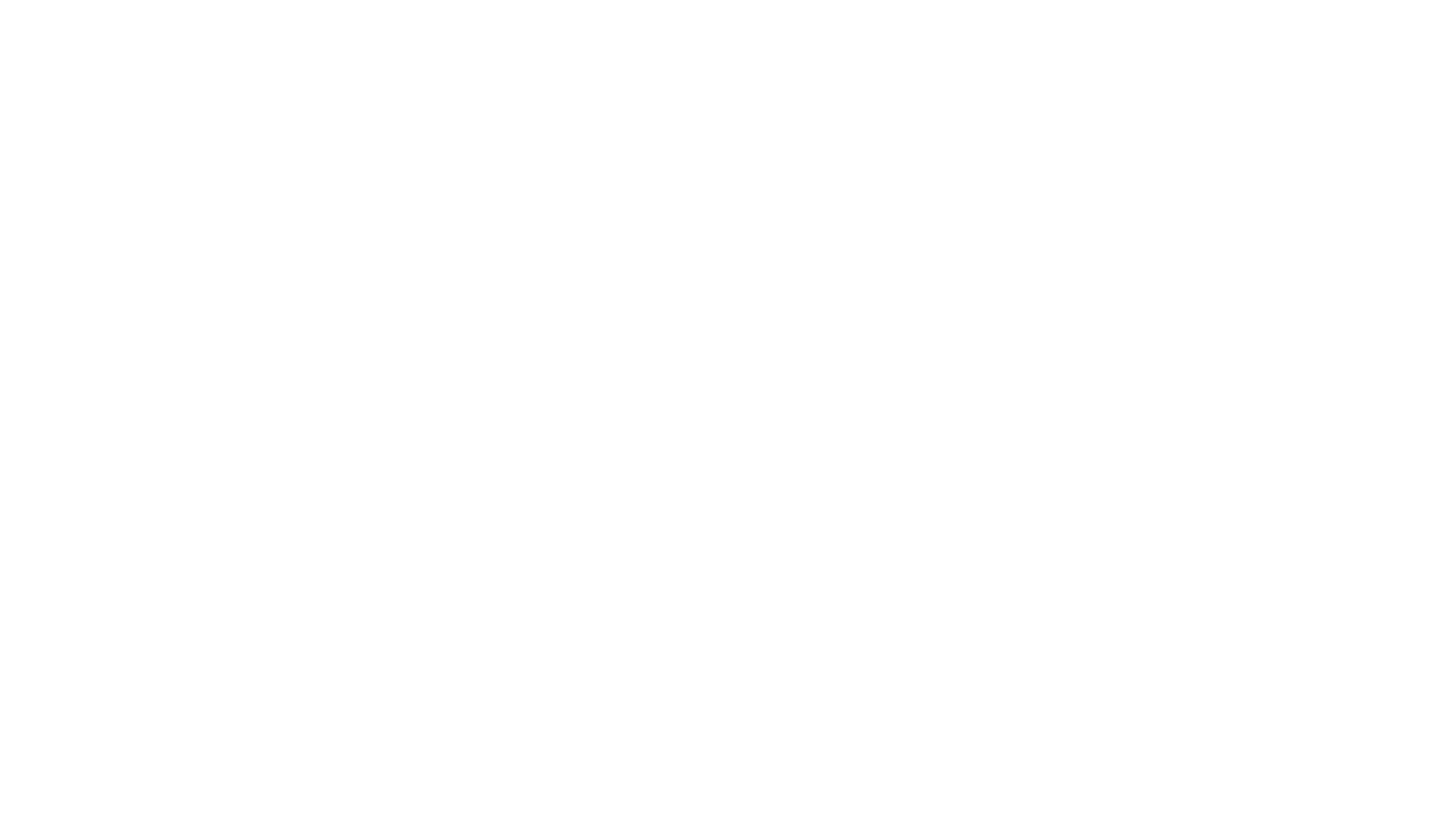 The Times Are Changing
To serve justice in Illinois and increase public safety by promoting positive change for those in custody, operating successful reentry programs, and reducing victimization.
Agency Mission
The mission of the Division of Programs and Support Services is to provide a continuum of service for those committed to the Department of Corrections from the point of incarceration to discharge from parole by providing a system for the delivery of consistent and effective programs that meet the needs of the committed offender and that enhance their ability to become a productive member of society upon release.
Programs and SupportServices’Mission
How do we accomplish both of those missions?
Risk and Needs Assessment – the Driver of Program Delivery
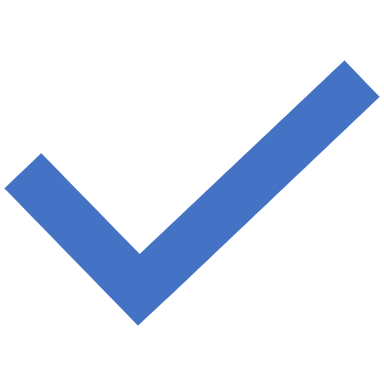 Implementation of the ORAS
Programming and Education are key to ending cycles of poverty and crime
How are we furthering our programming with the men and women in custody?
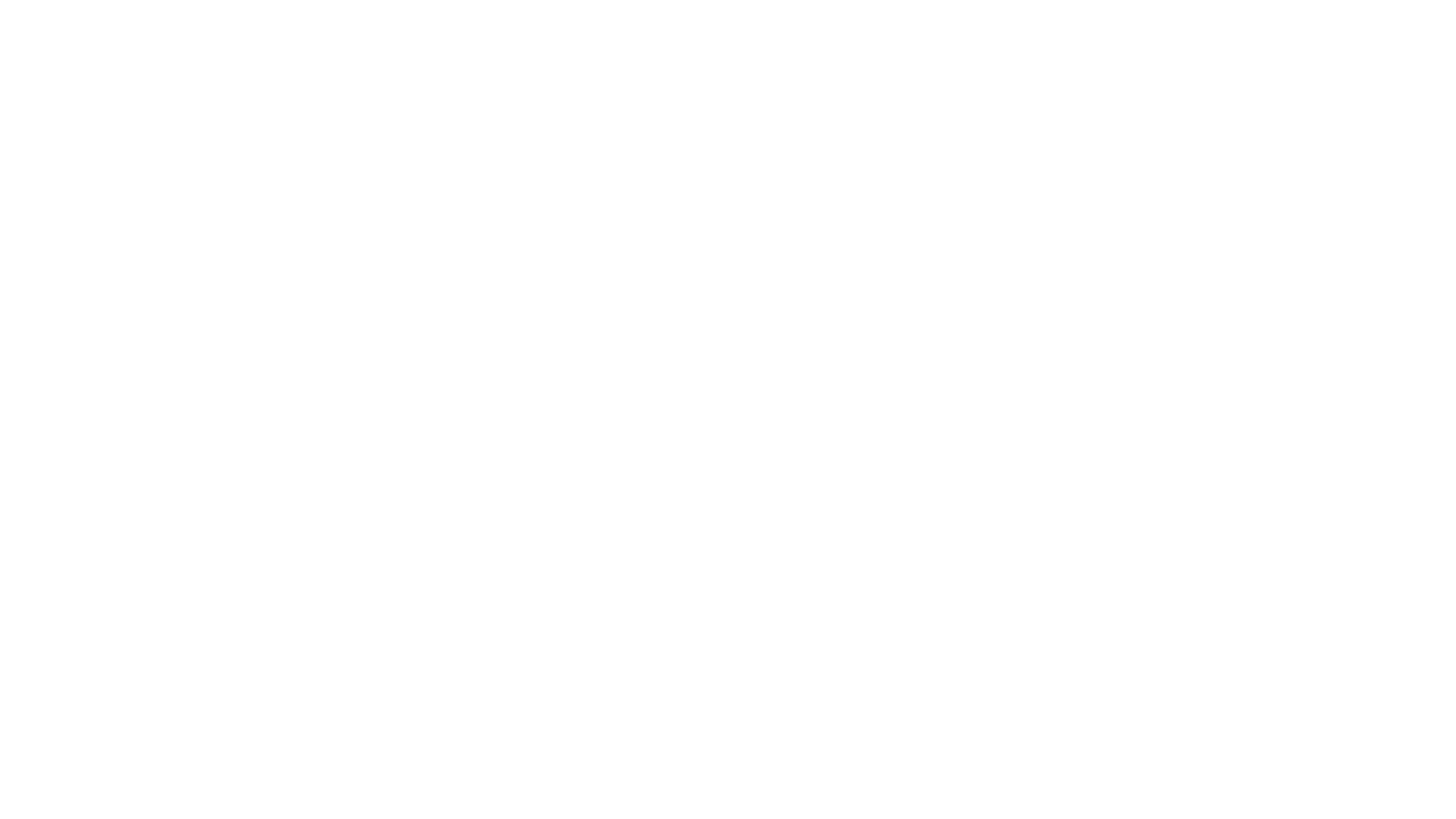 PROGRAMMING!!!!!!!!!!
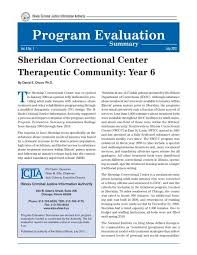 Sheridan Correctional Center
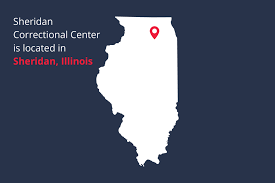 Sheridan Correctional Center
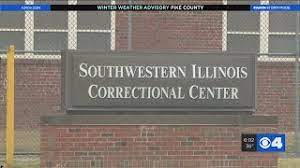 SouthwesternCorrectionalCenter
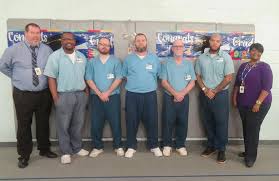 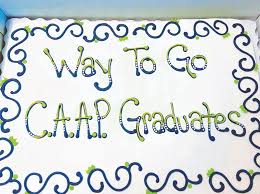 Southwestern Illinois Correctional Center
Southwestern Illinois Correctional Center in East St. Louis was established as a first-of-its-kind national model for reducing crime and recidivism among Meth offenders. The facility and reentry program focused on specific challenges facing people addicted to Meth so they can lead productive crime-and drug-free lives once they return to their families and communities.  The program is now open to individuals who have other substance use disorders as well.
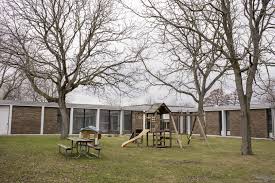 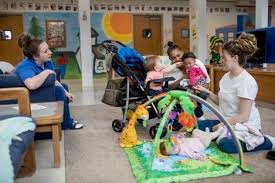 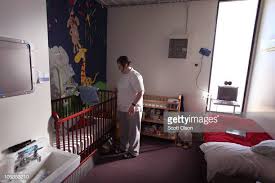 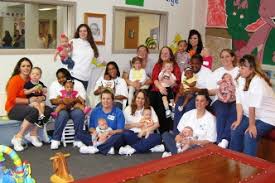 Decatur Correctional Center – Moms/Babies and Family Reunification Units
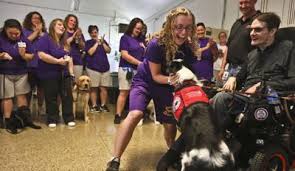 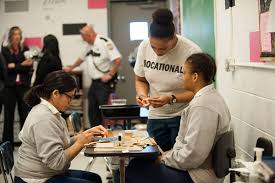 Logan Correctional Center – utlizing gender responsive treatment and care
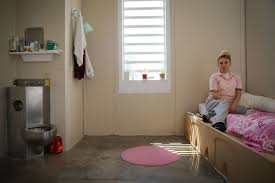 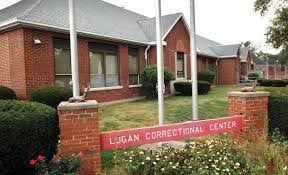 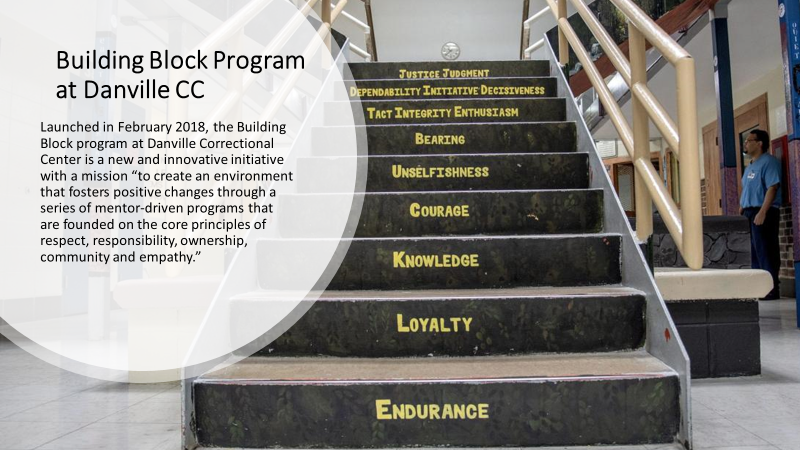 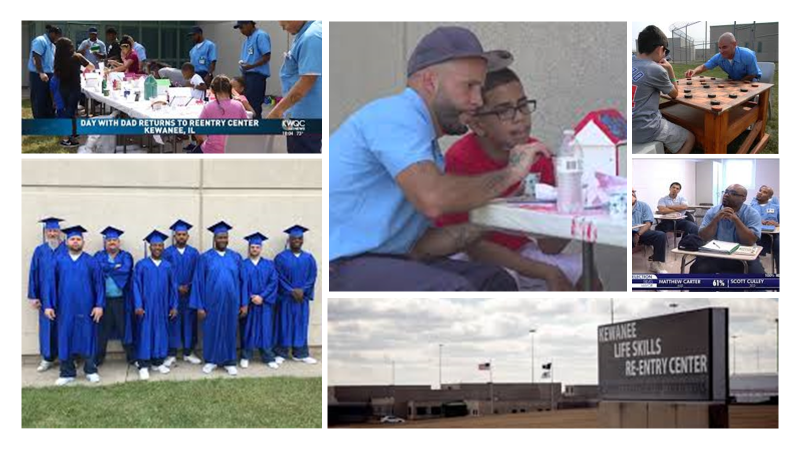 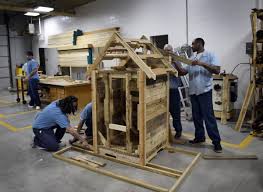 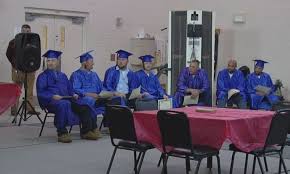 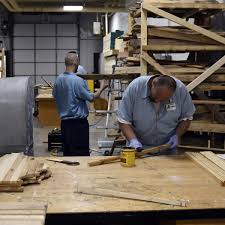 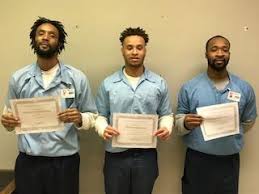 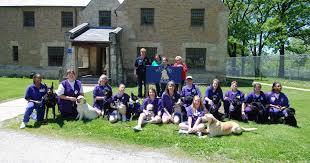 Educational and Vocational Programming
Educational Programming
Adult Basic Education – An open-entry program designed to provide individual instruction in basic math, reading and life skills to those who test below a 6.0 on the TABE test.
Pre-GED – An open-entry program designed to improve individuals’ basic math, reading and life skills to improve TABE test results from 6.0 to 9.0 for entry into GED program.
General Education Development (GED) – An open entry-program which will prepare an individual for the GED test as well as life skills. Program entry is based upon a TABE score of 9.0 or above.
Auto Body
Auto Technology
Construction Occupations
Cosmetology
Culinary Arts
Custodial Maintenance
Horticulture
Industrial Maintenance
Restaurant Management
Warehousing
Welding
Career Technology
Culinary Bridge Program
Vocational Programming
[Speaker Notes: Custodial Maintenance – offers practical hand-on experience in floor care, cleaning and general light maintenance. (Both college and Office of Adult Education Program)
Construction Occupations – provides instruction and hands-on experience in trades associated with construction and building maintenance. (Both college and Office of Adult Education Program. At Sheridan this is offered by Home Builders)
Horticulture – programming designed to give the student skills in landscaping, greenhouse operations and turf management.
Auto Body – instructional program teaching the skills necessary for entry level employment in auto body.
Auto Mechanics/Automotive Technology – provides instruction and hands on training in auto mechanics skills in repair of systems such as fuel, brakes, exhaust, ignition and cooling.
Cosmetology – instructional program leading to state certification as a licensed cosmetologist.
Barbering - instructional program teaching the skills and techniques of barbering.
Welding - Welding prepares offenders for positions of employment as welders in shielded metal as well as stick welding, gas metal arc welding (MIG), gas tungsten arc welding (TIG), flux cored arc (F caw) welding, and oxyacetylene cutting and welding. Comprehensive training in flat, overhead and horizontal welding positions is provided. Hands-on instruction is emphasized with additional theory presented in textbook and workbook format.
Warehousing (Shipping/Receiving) - Offenders learn all functions of warehouse operations, including shipping, receiving, forklift operations, and data entry. Skills include OSHA regulations, record keeping, communication, and upkeep.]
College Programming
College programming is offered at various institutions.
College degree programs allow the student to obtain an Associate’s by earning 60 college credits through acceptable performance in college classes offered by Community Colleges under contract with the Department at each facility.
Various universities are now offering advanced degrees for the population.
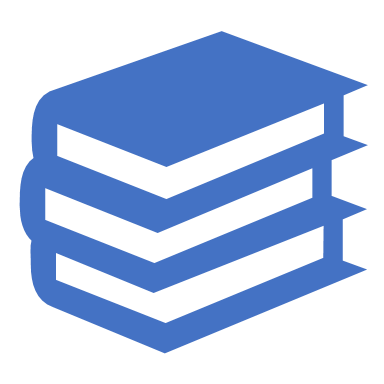 Reentry Unit – Enhancing Reentry Pathways
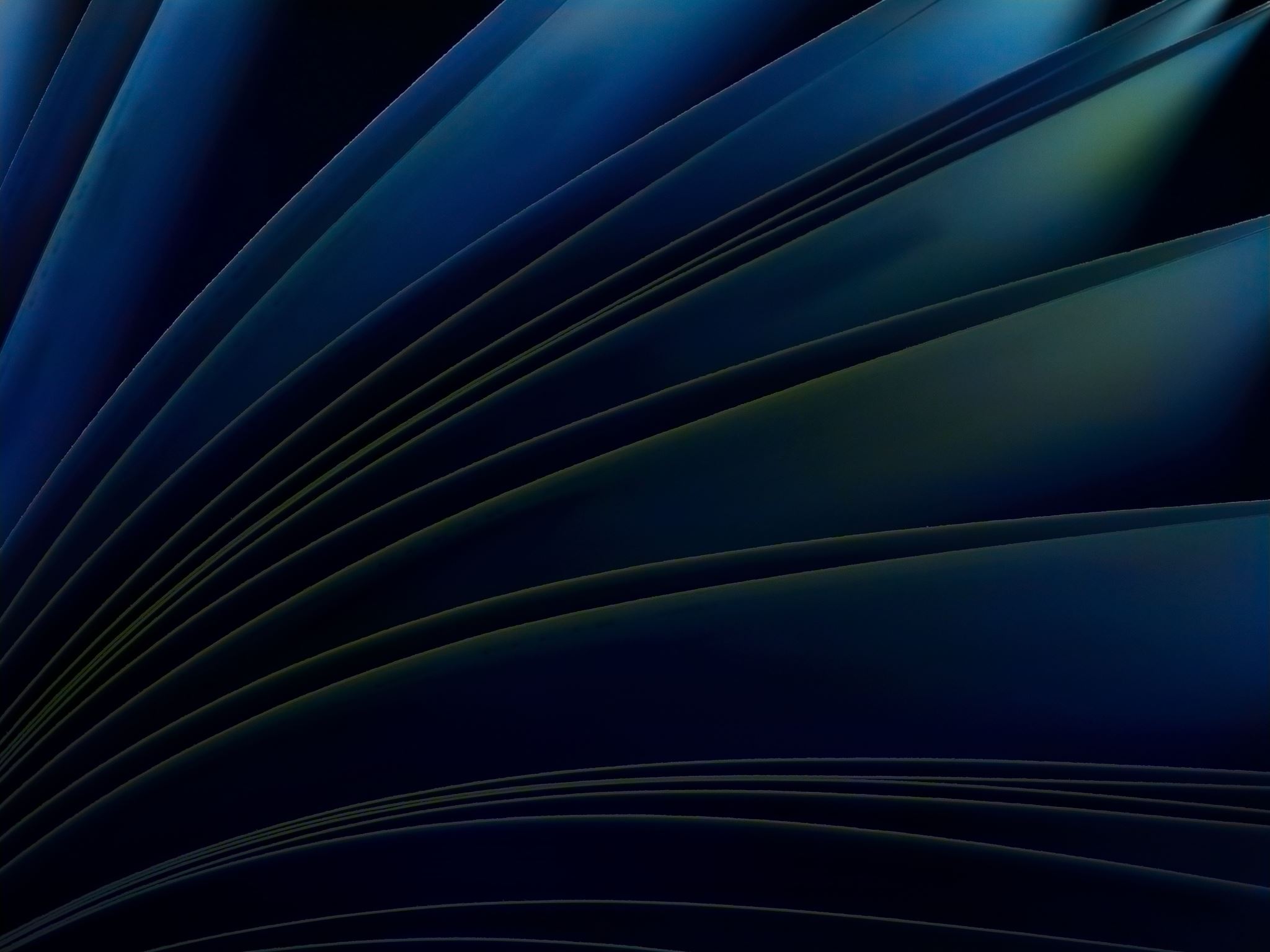 Reentry Resource Rooms
Workforce Development
Housing
Coordination of Care
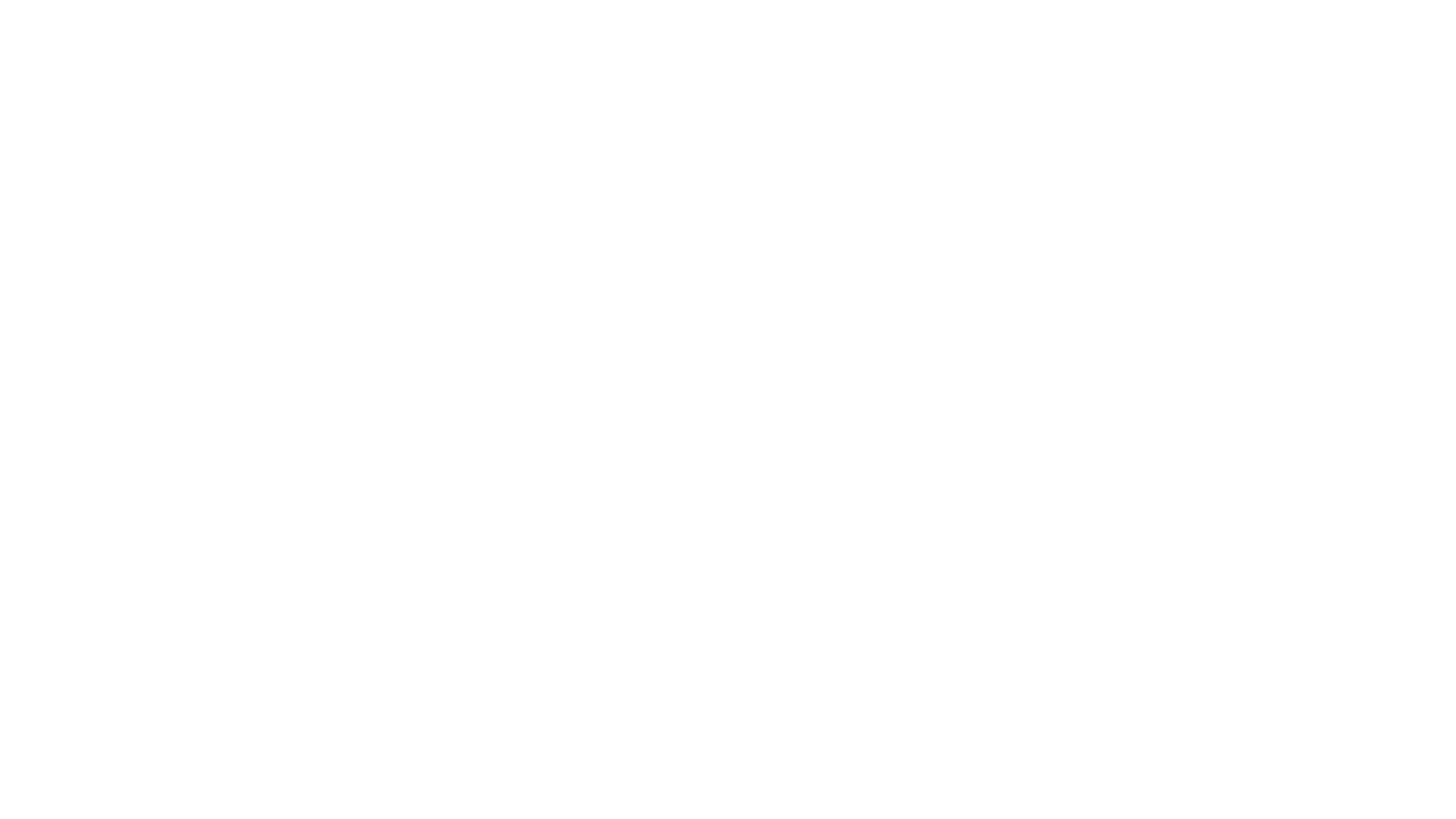 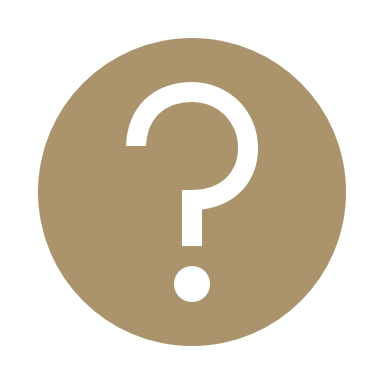 Questions